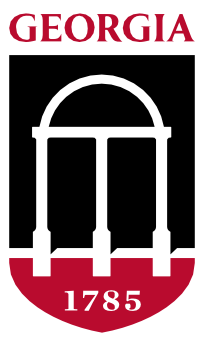 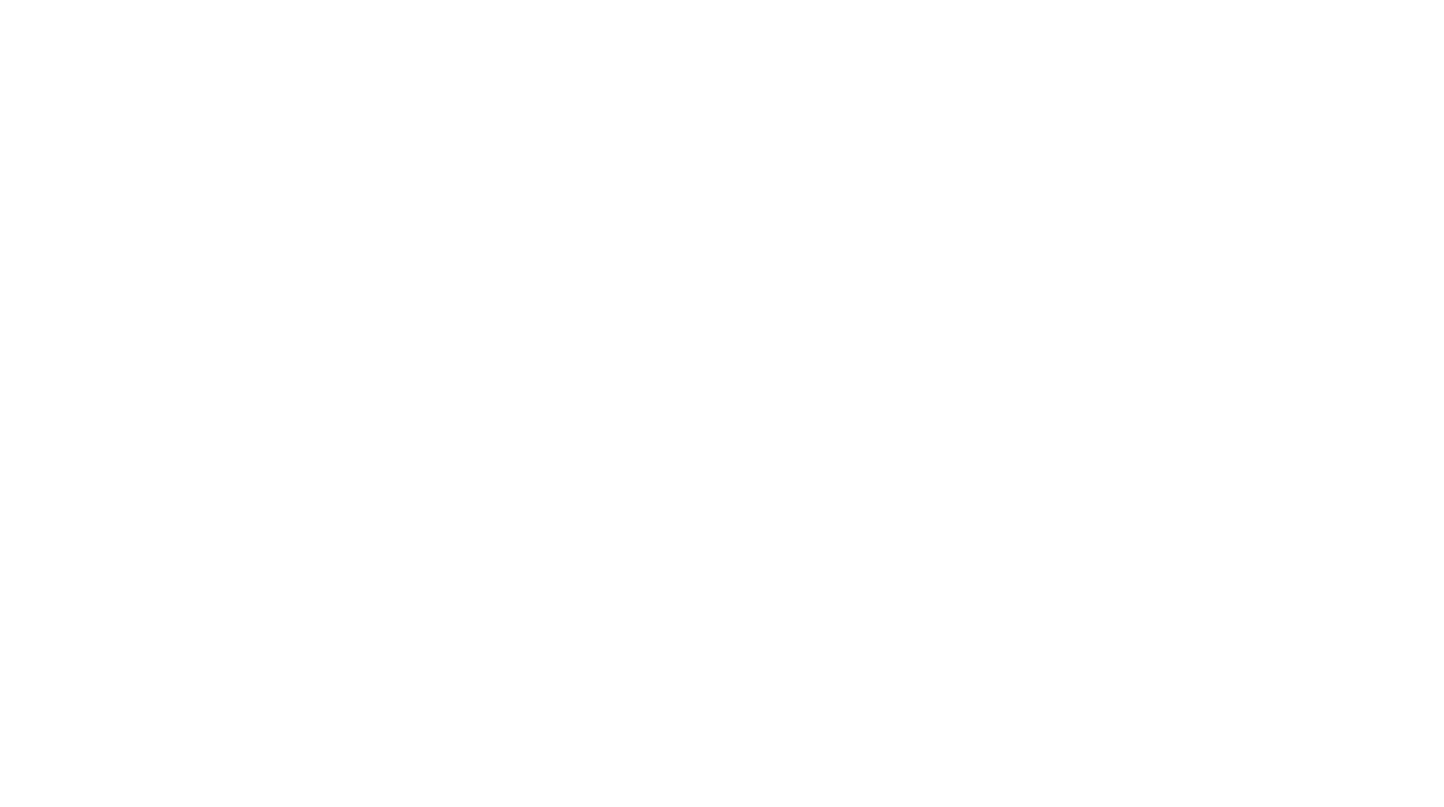 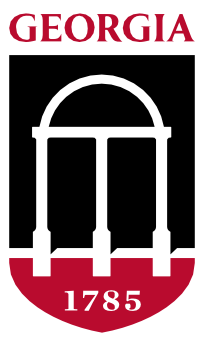 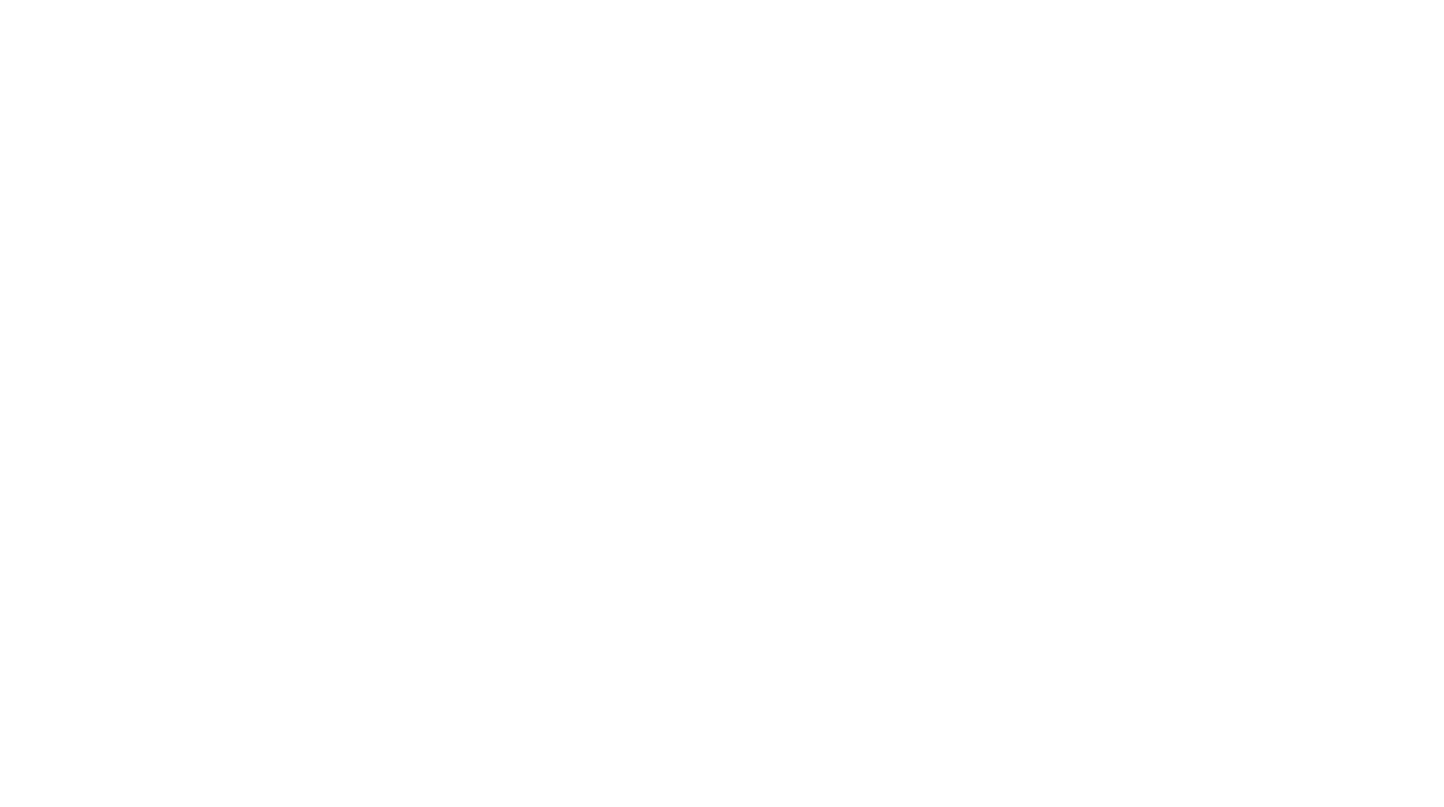 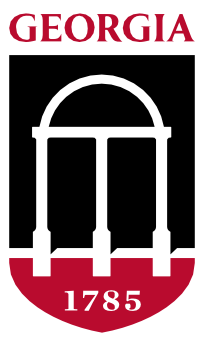 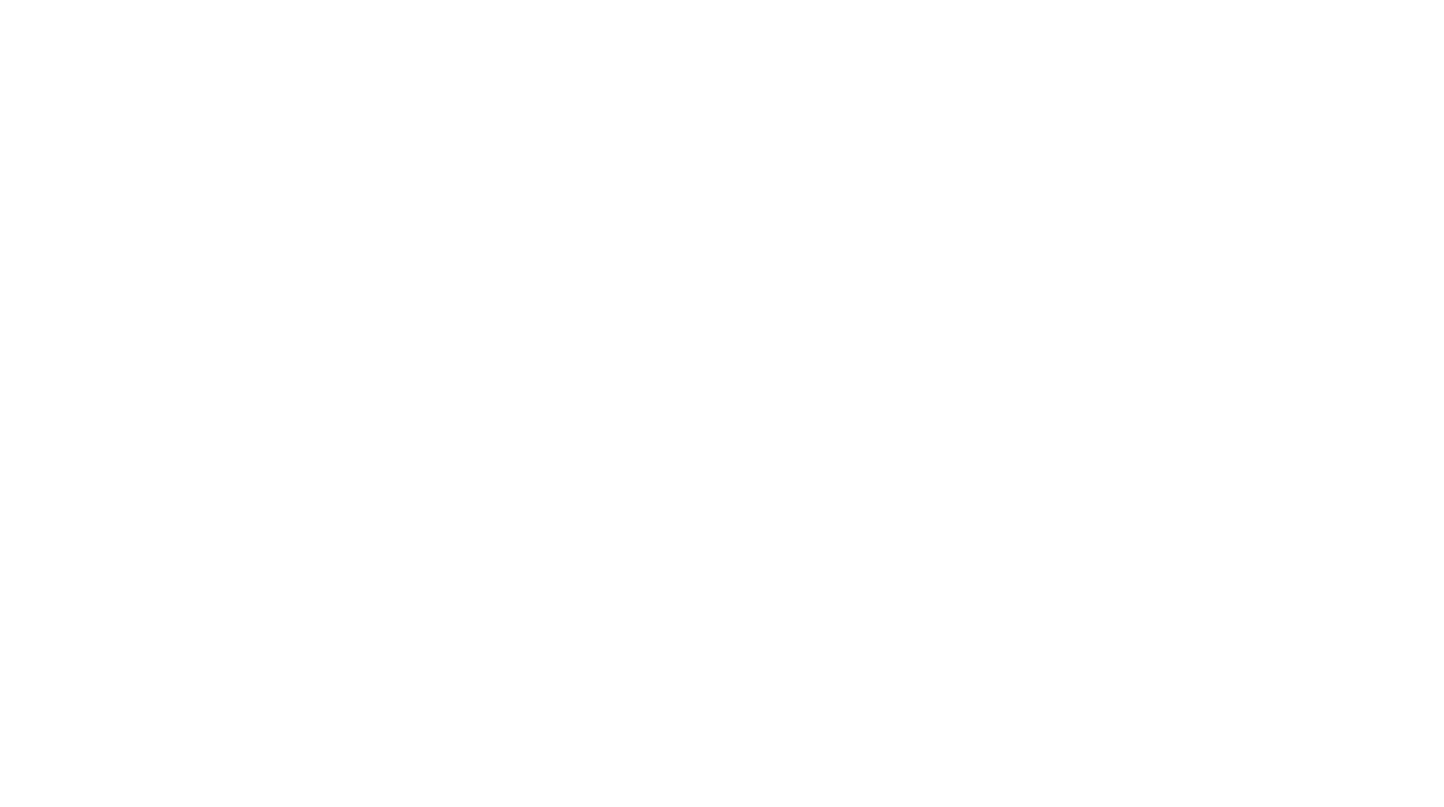 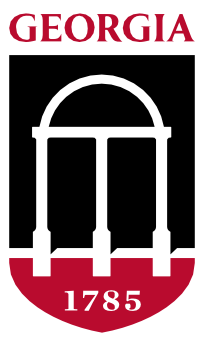 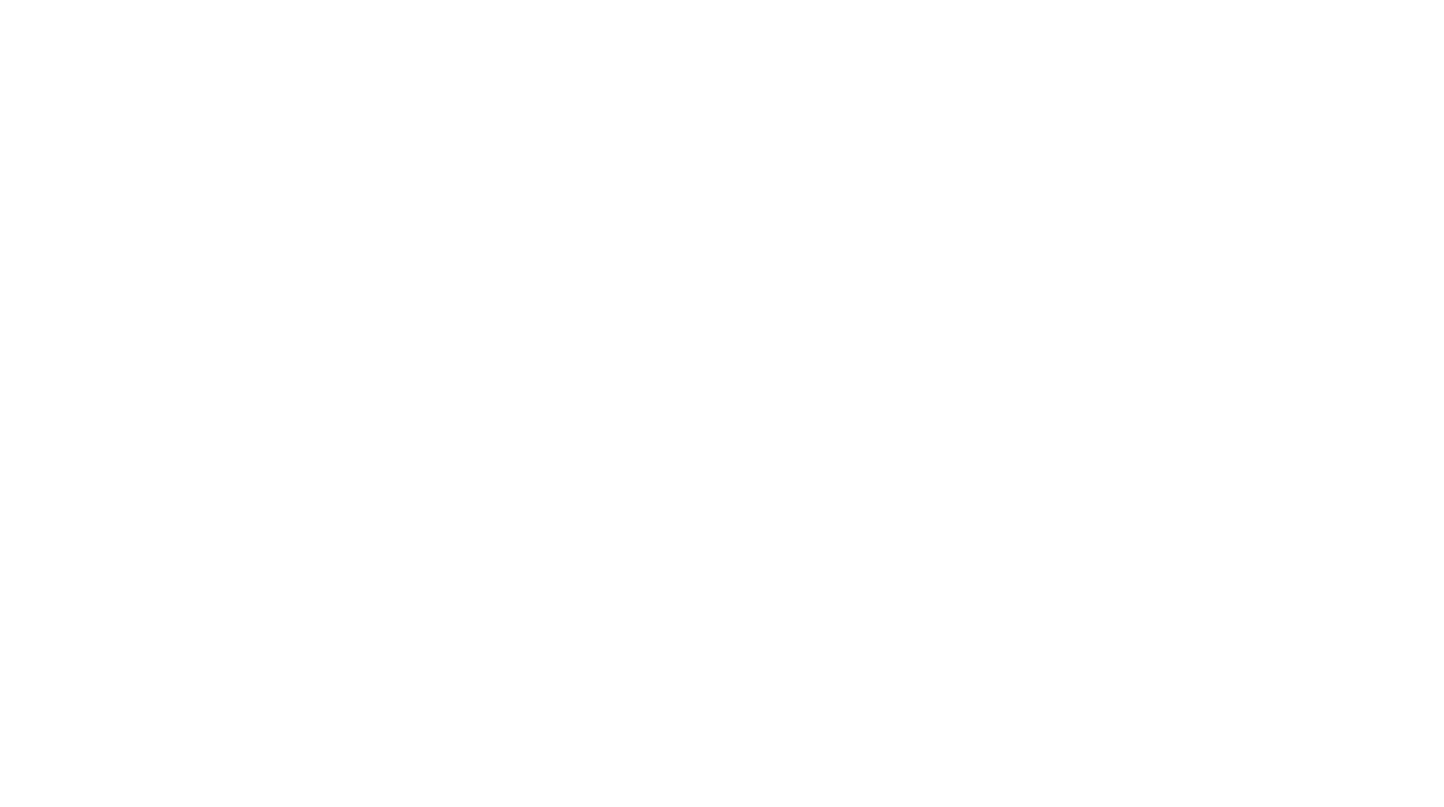 CHAPTER & COUNCIL AWARDS
Digital Award Badges!
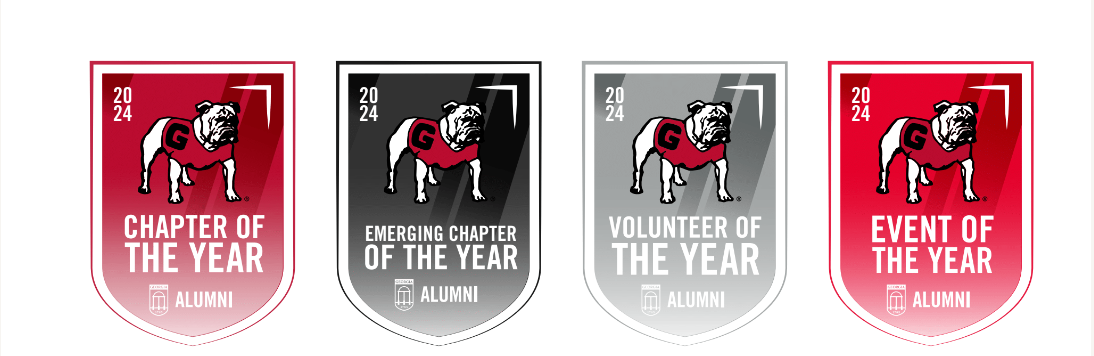 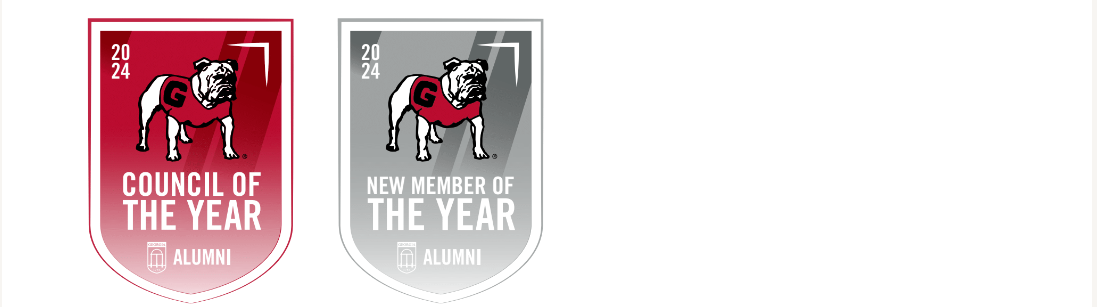 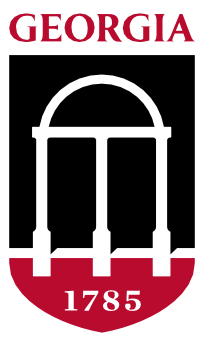 the
COUNCIL EVENT
OF THE YEAR
award
Women of UGA Council
2023 Cookies & Cocoa with Hairy Dawg
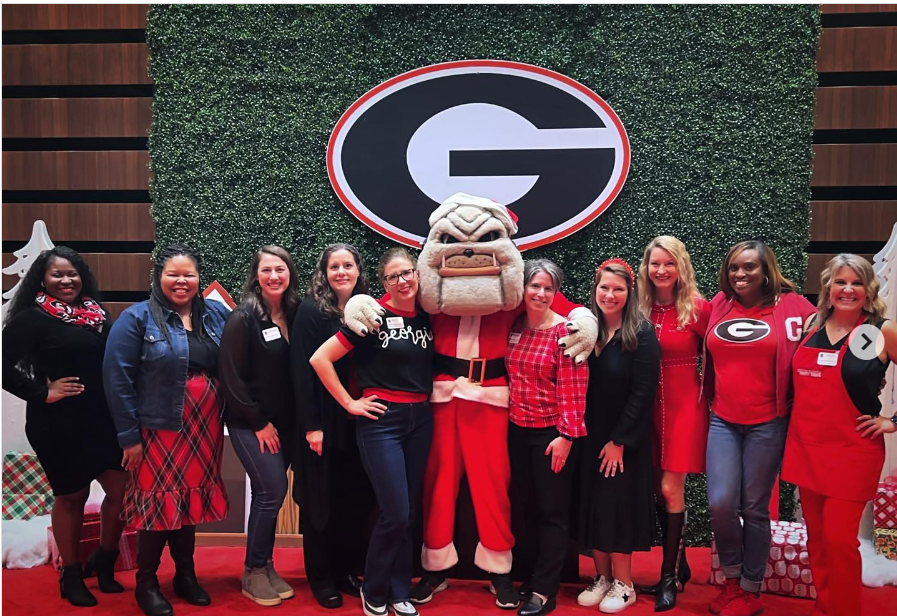 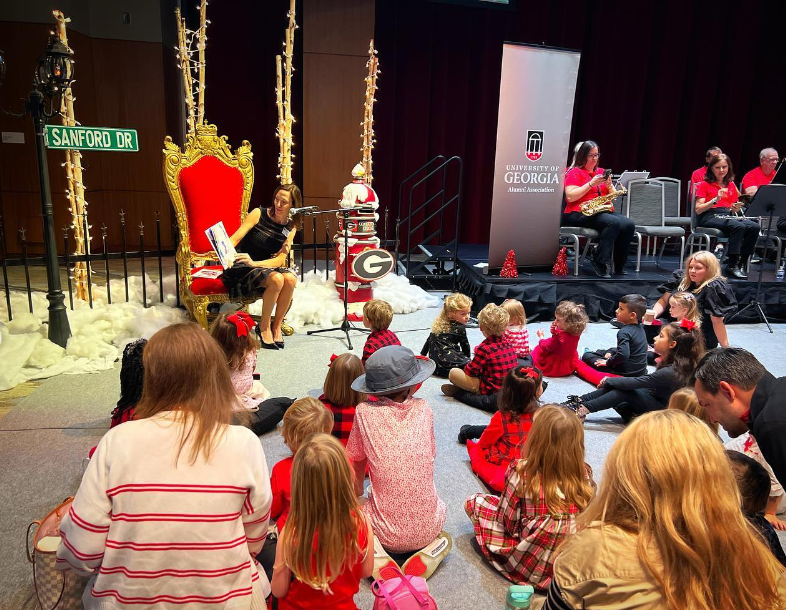 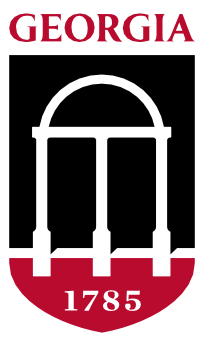 the
COUNCIL VOLUNTEER
OF THE YEAR
award
Rodd Cargill (BS ‘10)
Black Alumni Leadership Council
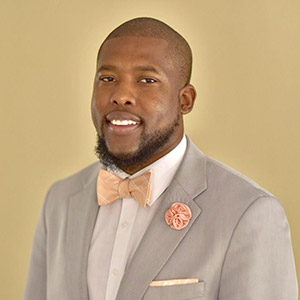 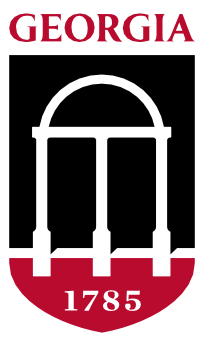 the
COUNCIL VOLUNTEER
OF THE YEAR
award
Melissa Crane (BBA ‘18, MA '19)
Young Alumni Leadership Council
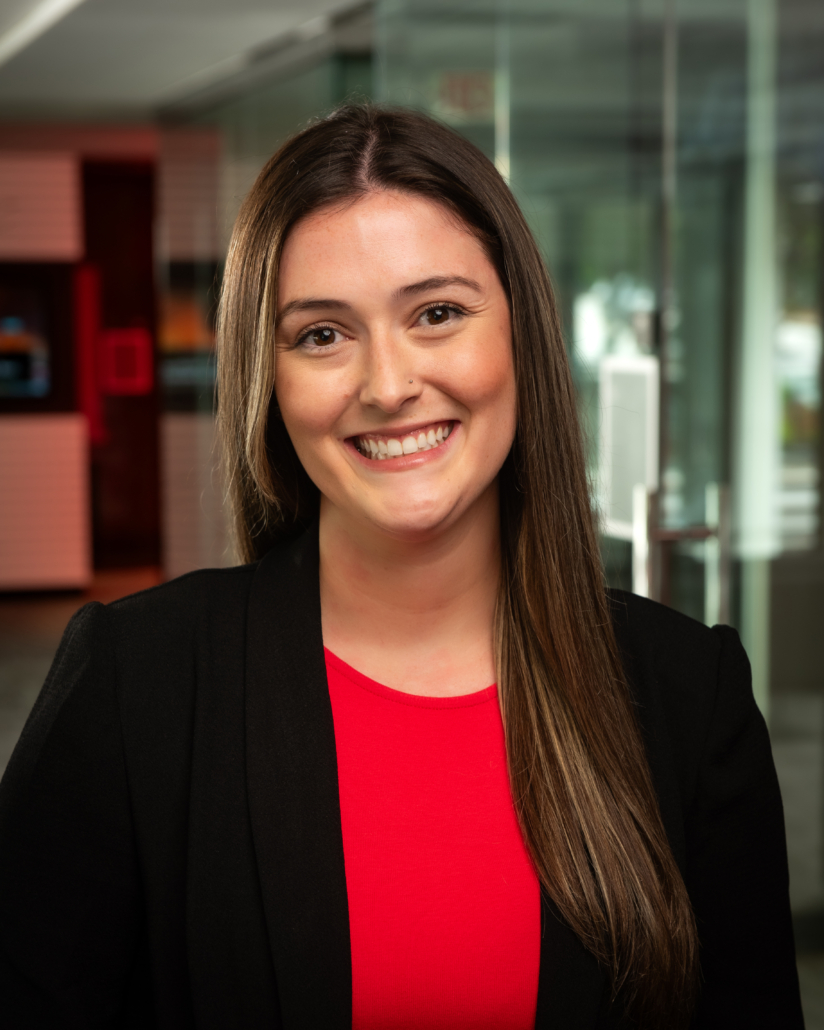 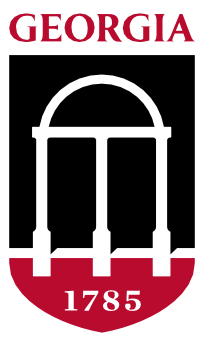 the
COUNCIL VOLUNTEER
OF THE YEAR
award
Will Perez(BBA ‘21)
Latino Alumni Council
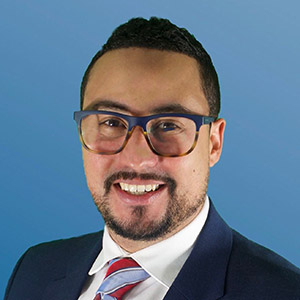 the
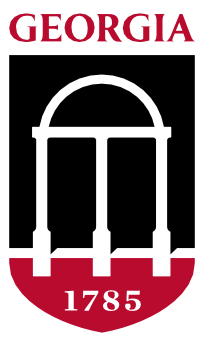 COUNCIL
NEW MEMBER 
OF THE YEAR
award
Debbie Durrence
Women of UGA Leadership Council
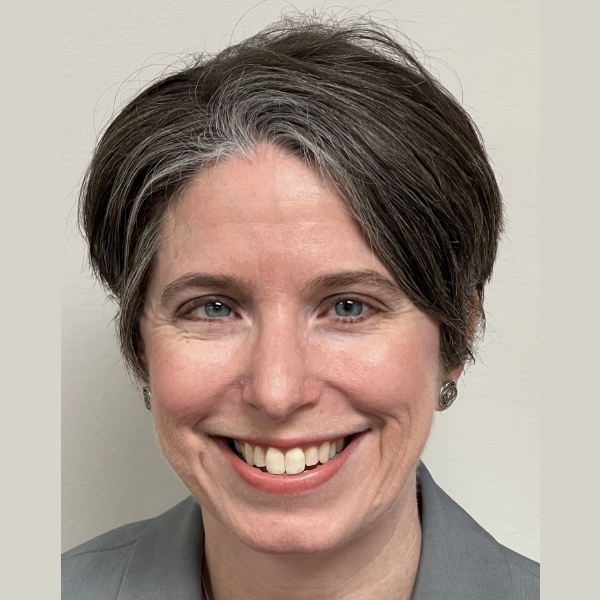 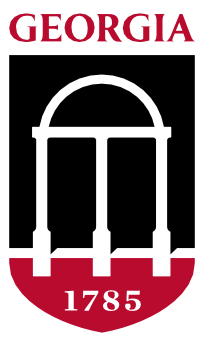 the
COUNCIL
OF THE YEAR
award
Black Alumni Leadership Council
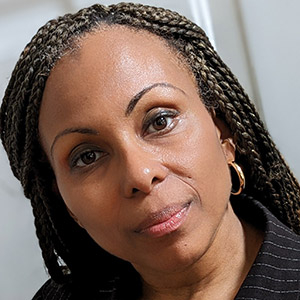 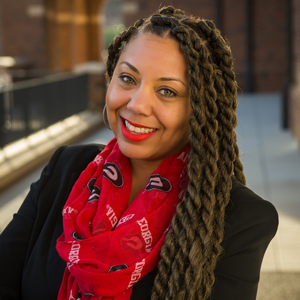 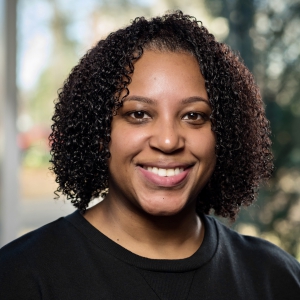 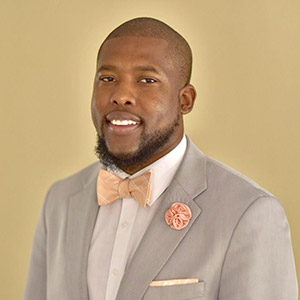 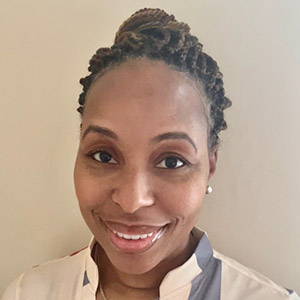 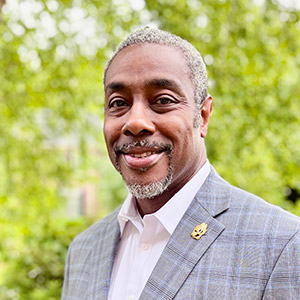 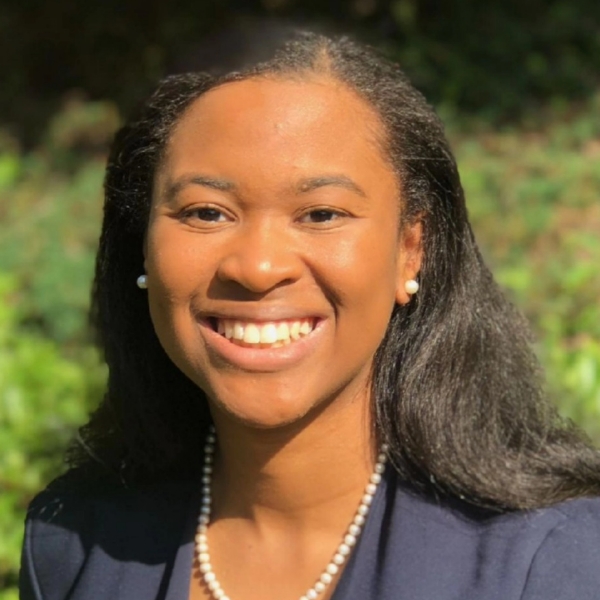 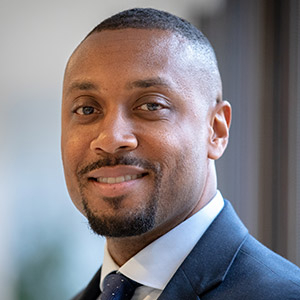 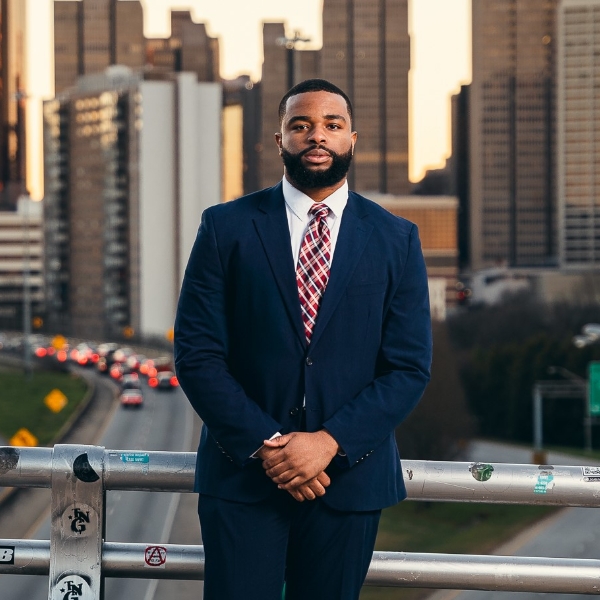 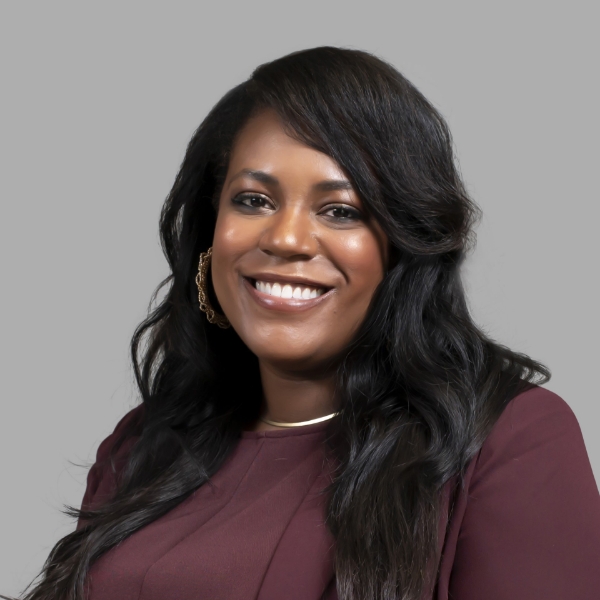 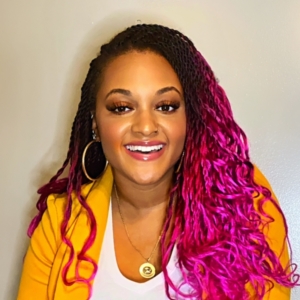 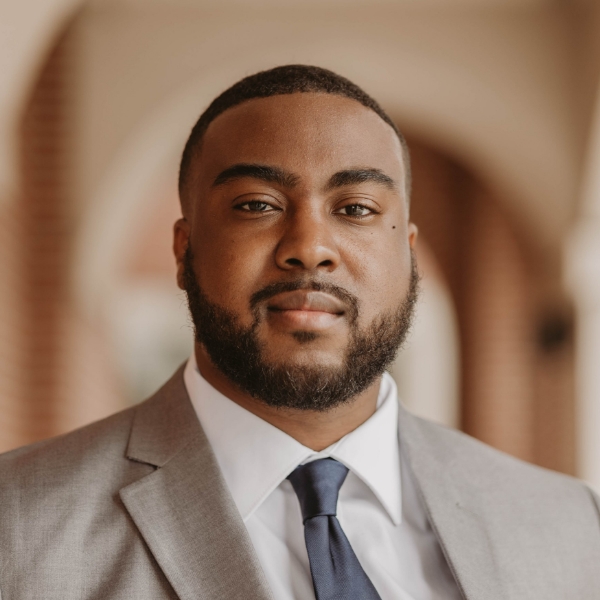 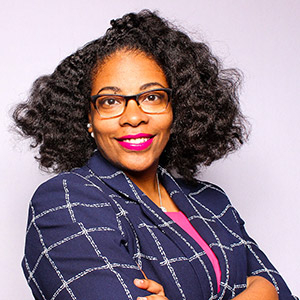 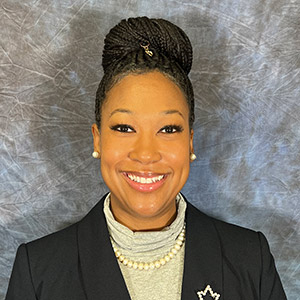 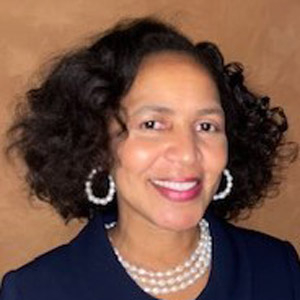 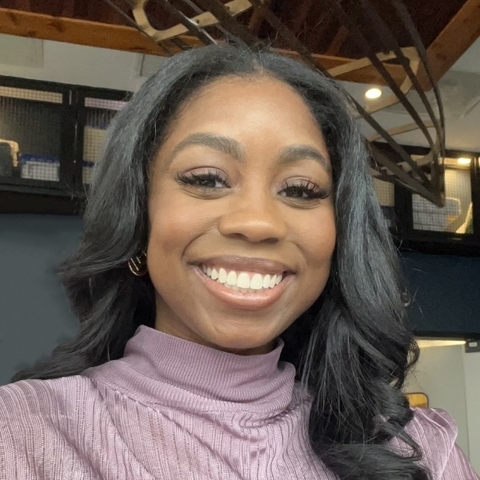 the
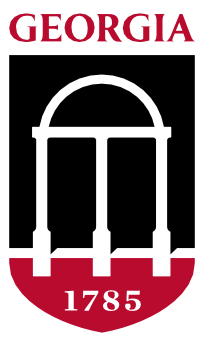 CHAPTER EVENT
OF THE YEAR
award
New York City Chapter
"Coast-to-Coast“
June Pride Month Programming
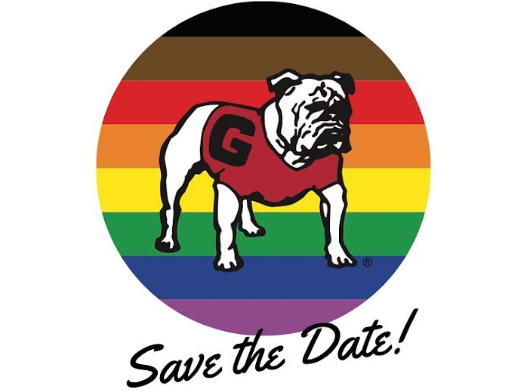 the
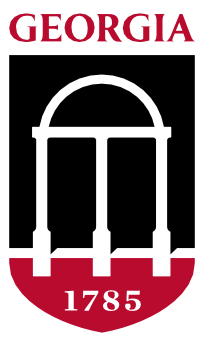 CHAPTER EVENT
OF THE YEAR
award
London Chapter
Wimbledon Tailgate
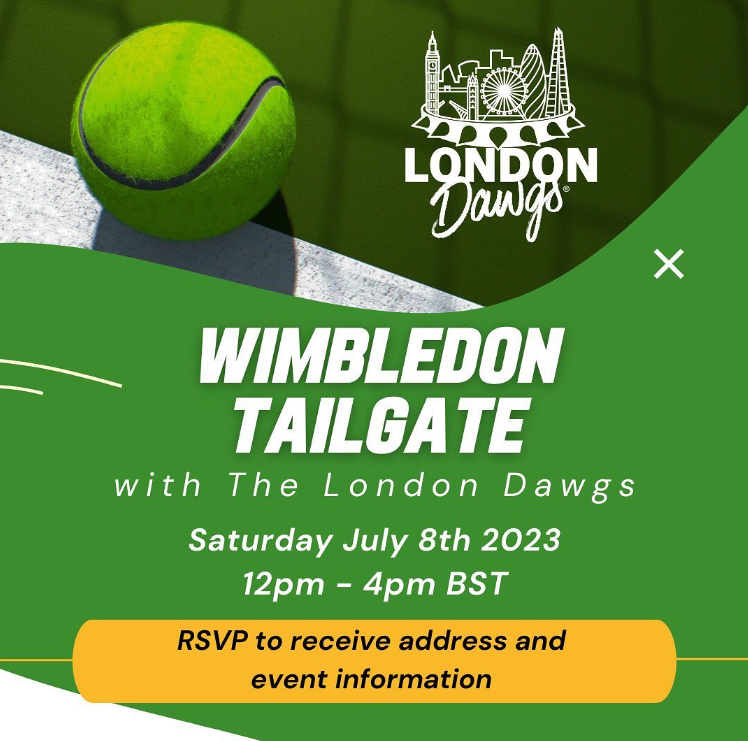 the
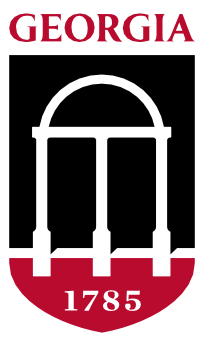 CHAPTER VOLUNTEER
OF THE YEAR
award
Tyler Anderson (BS ‘07)
Austin Chapter
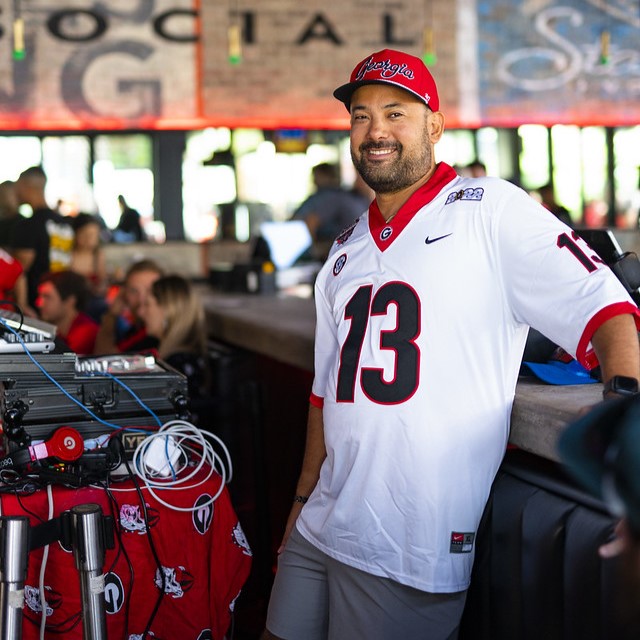 the
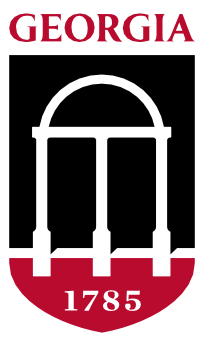 CHAPTER VOLUNTEER
OF THE YEAR
award
Christopher Sweat (BS '11)
Savannah Chapter
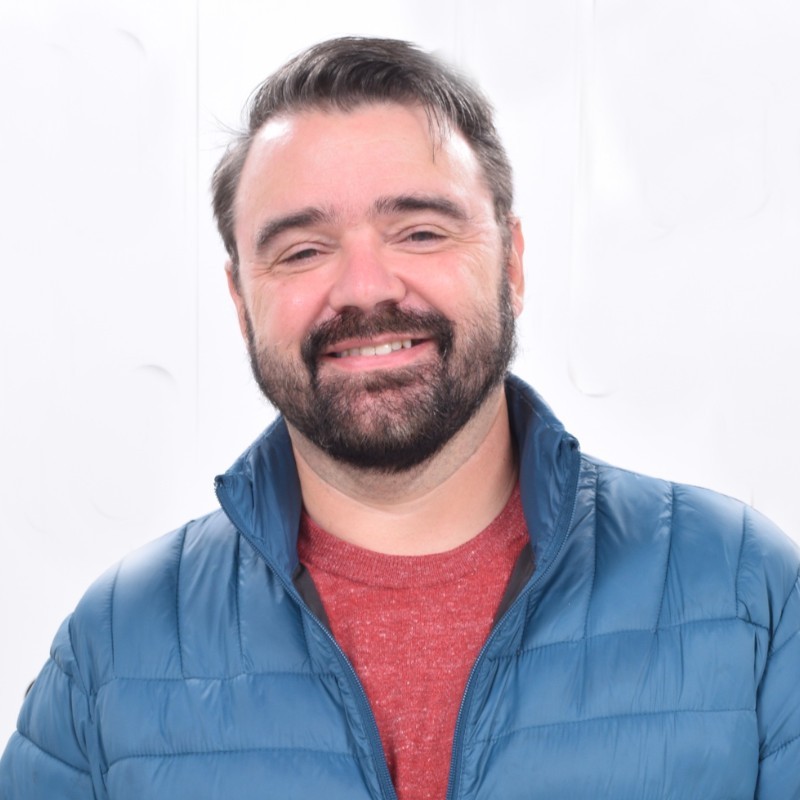 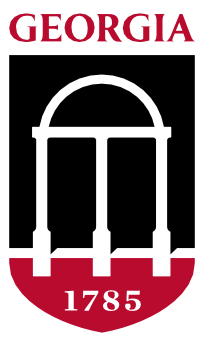 the
EMERGING CHAPTER OF
THE YEAR
award
London Chapter
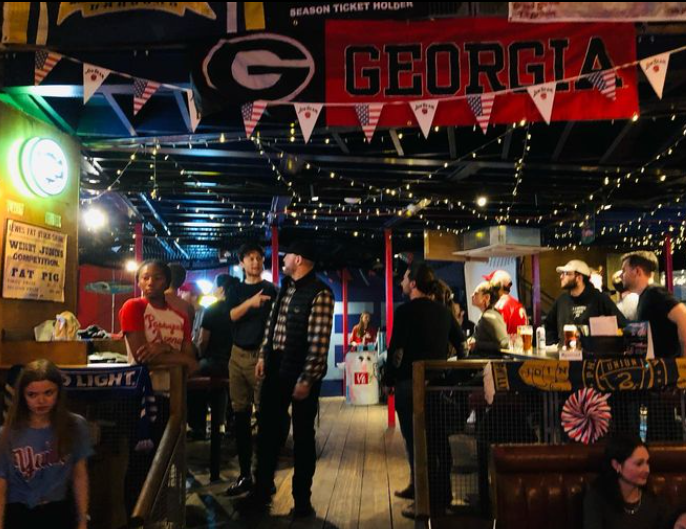 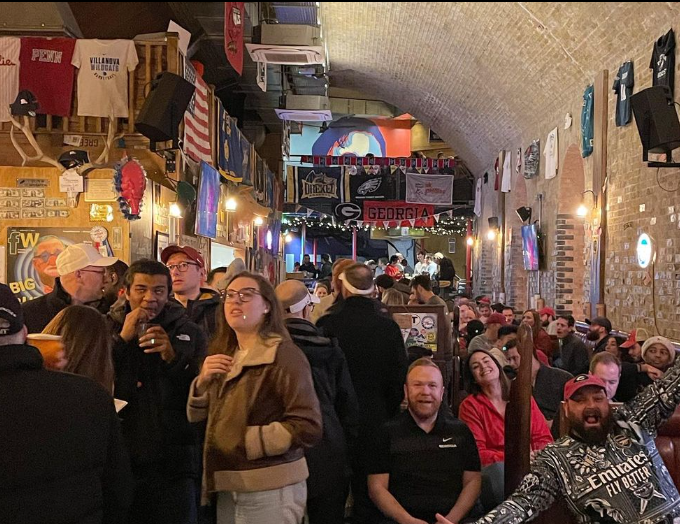 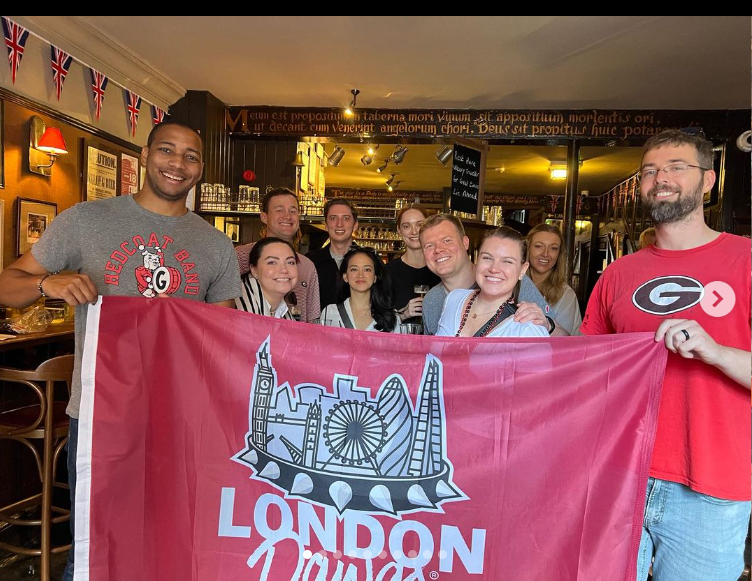 London Chapter Welcome to the City Pub Crawl
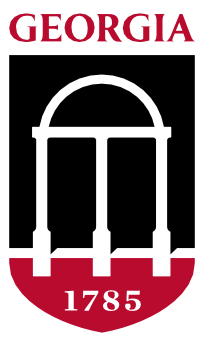 the
CHAPTER
OF THE YEAR
award
Augusta Chapter
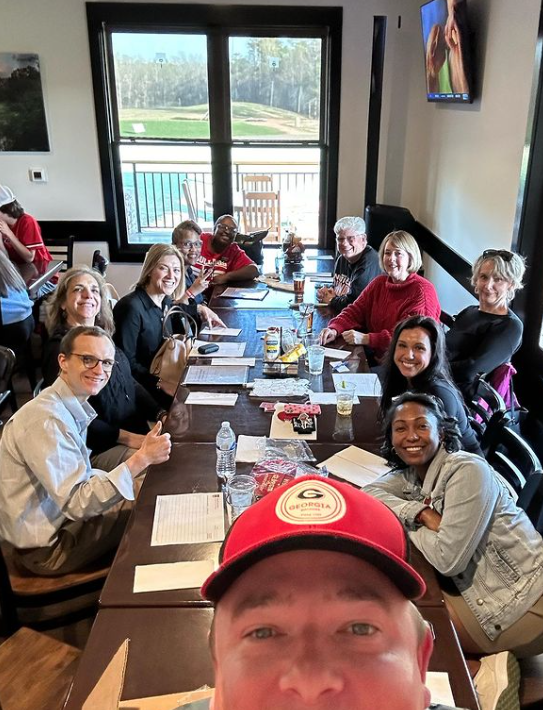 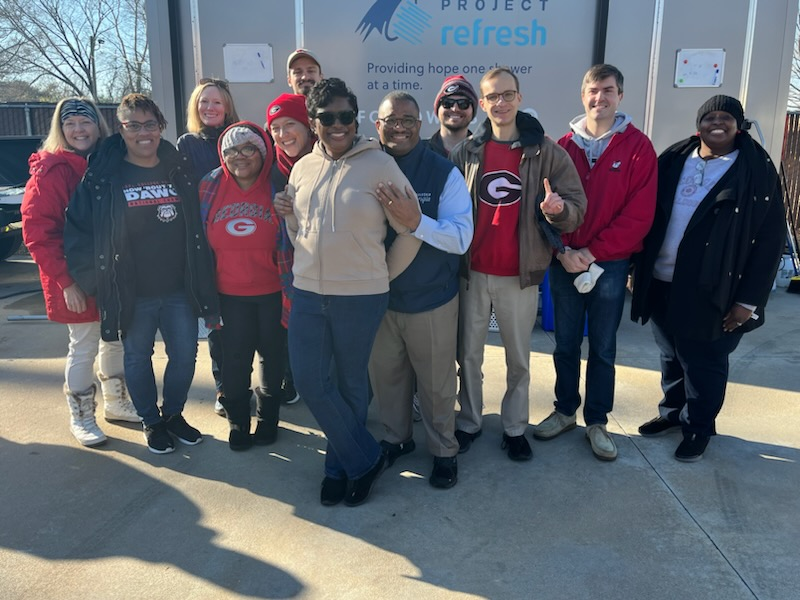 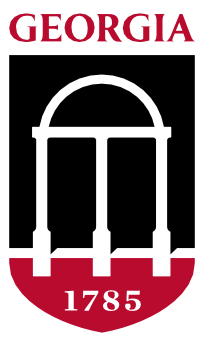 Thank you, 
alumni volunteers!
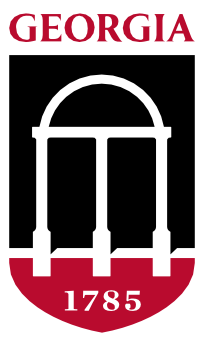 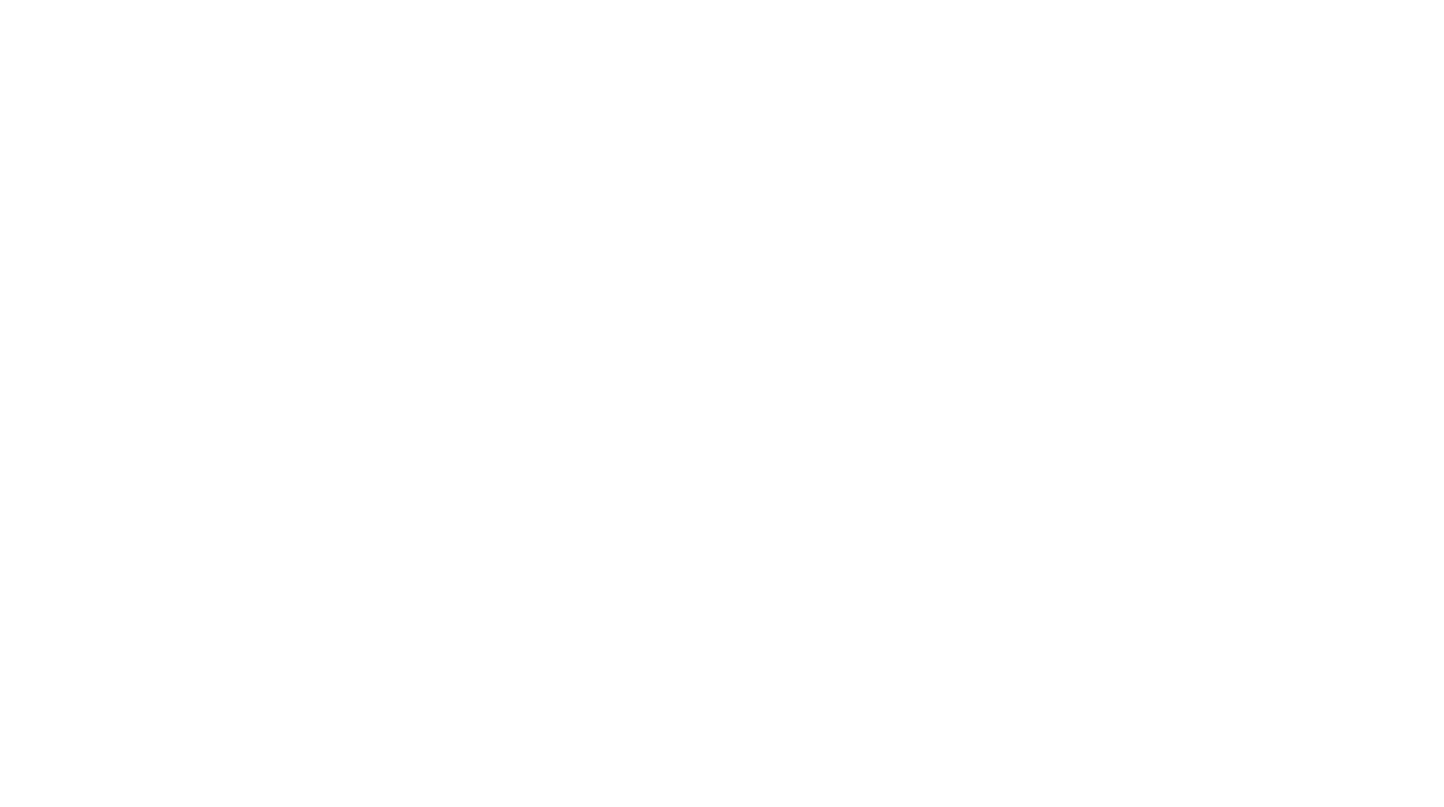 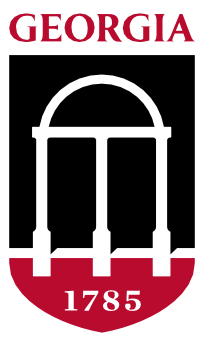 Next Up:

Enjoy the rest of the reception

You can go downtown, but you can’t stay here…

8:30 pm Shuttle Service to Hotel & Arch – Everyone out!
[Speaker Notes: edit]